Direct Payments
The following presentation is to help you understand direct payments and feel able to:
 
Recommend a direct payment with confidence and explain what they are
Describe the different types of services which can be procured with a direct payment
When they can be used and when they shouldn’t
Gain knowledge on the process and what’s required to set up a direct payment
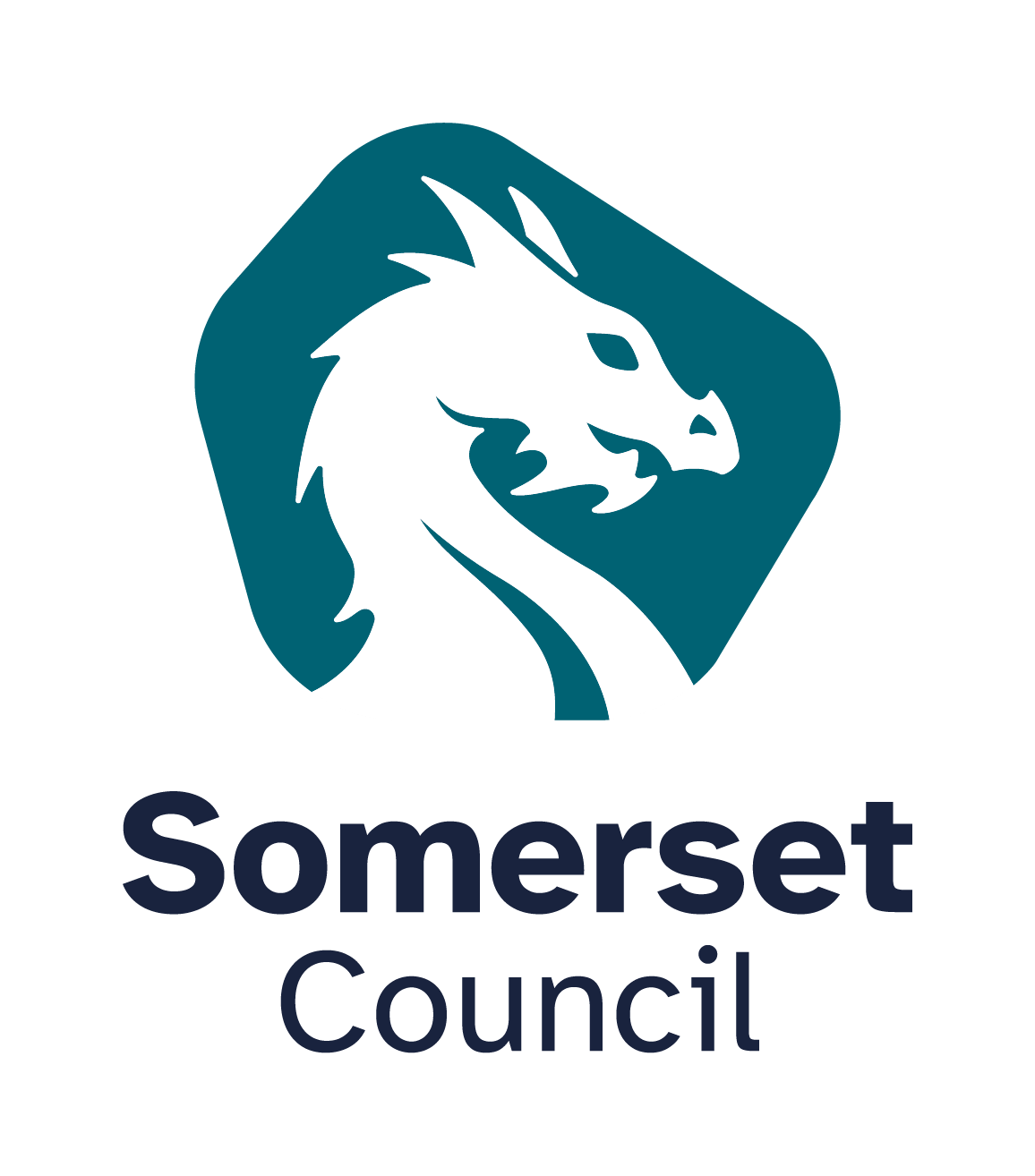 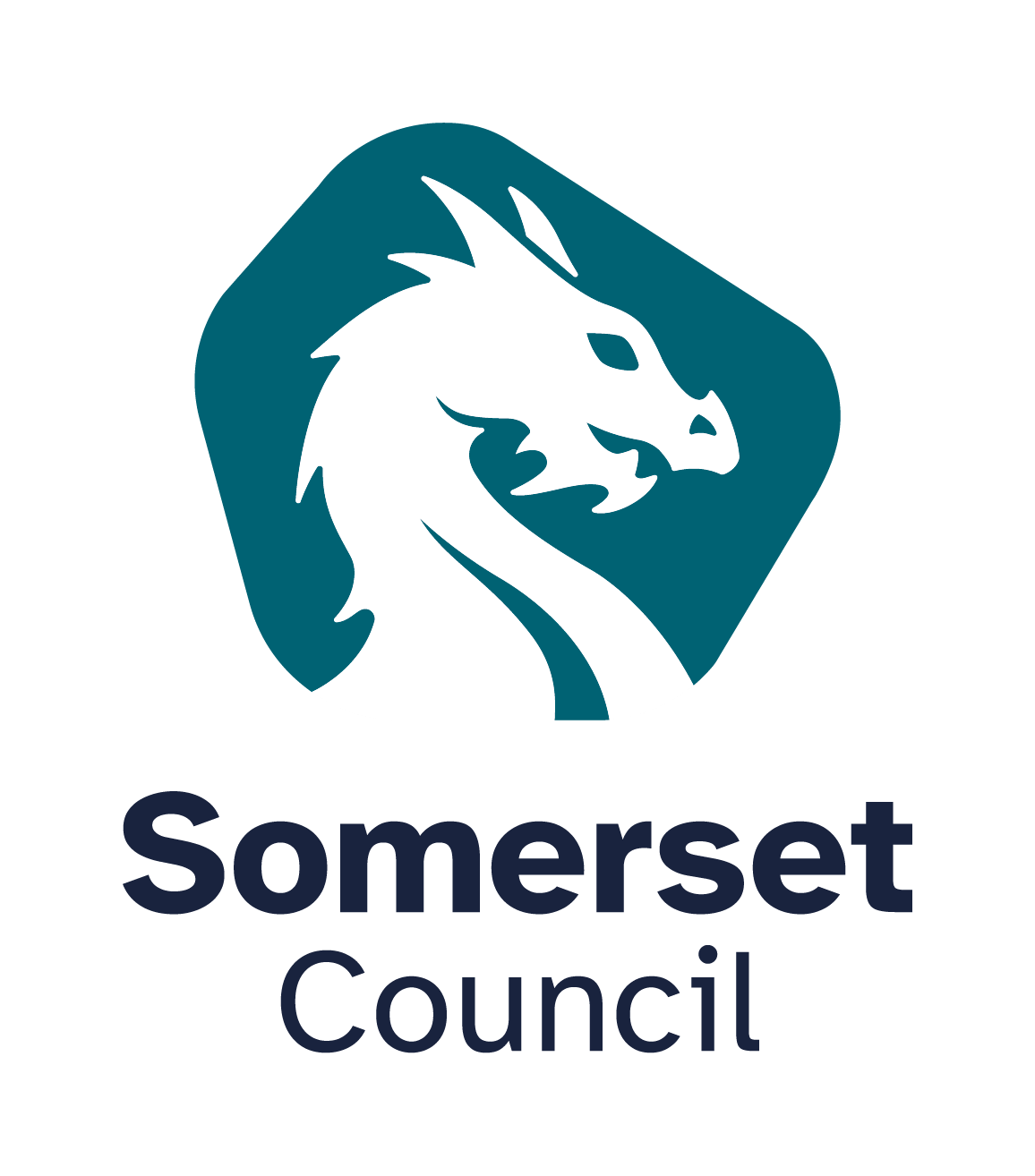 What is a Direct Payment?
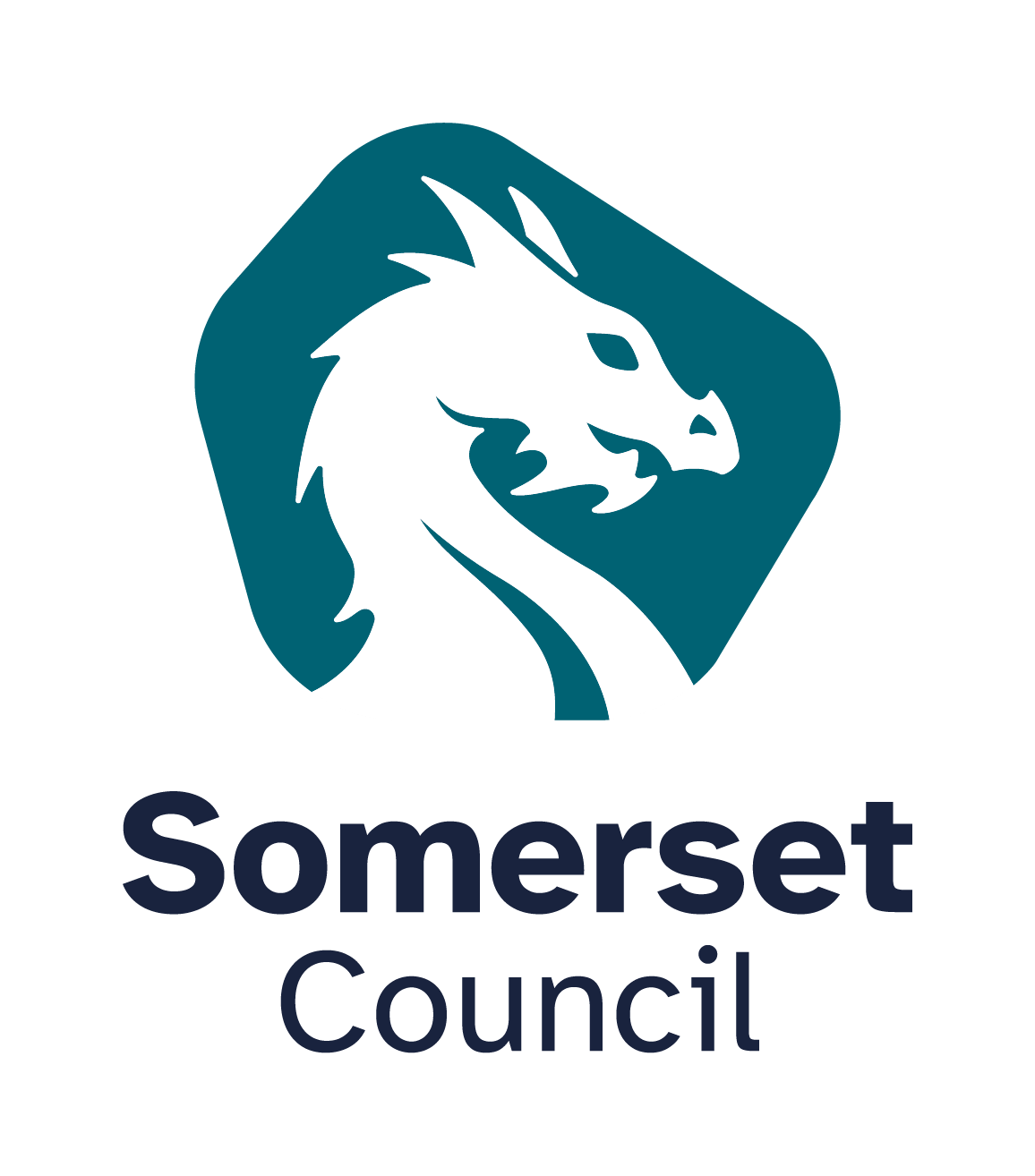 Who Can have one?
They have the capacity to manage one and if they do not, someone who can manage it for them. Referred to as a nominated or authorised person
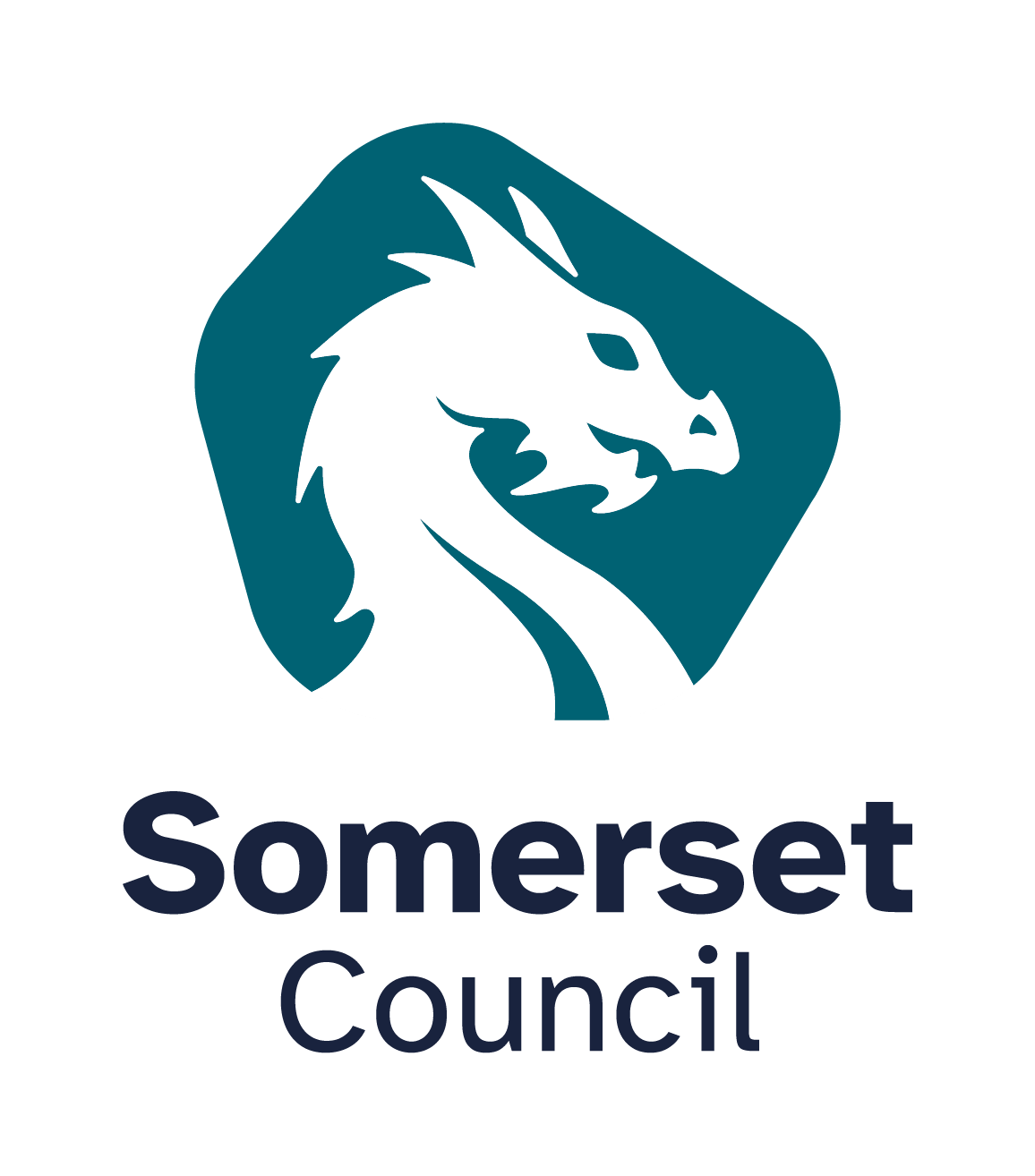 Capacity
If the person does not have capacity to manage their own care needs, they must have someone who can do this for them. This is referred to as a nominated or authorised person. This is regardless of whether they are placed onto a holding (previously known as managed) account or not.

A nominated person is anyone who agrees to manage a direct payment on behalf of the person with care needs. The cared for person has capacity but chooses another person to run things for them.
An authorised person is someone who agrees to manage a direct payment for a person who lacks capacity according to a Mental Capacity Act 2005 assessment.

This must not be their care provider, an employee of SC or any company we are contracted with. The exceptions would be where the provider was also a relative, but we must point out the risk due to conflict of interest.
Client Finances
Within Somerset Council the Client Finances Team run the financial affairs for many people who lack capacity. Holding a Corporate Appointeeship does not authorise them to run a DP on behalf of an individual. For where an individual lacks capacity a Court of Protection order would be required, and they would be set up on a holding account with Enham.
The Client Finances Team can sign the DP agreement and can assist if a micro-provider, self employed PA or CQC registered agency are used, but they cannot be an employer.
If the service user has no nominated/authorised person and lacks capacity themselves, a DP would not be an option for them if they had to employ a carer or PA.
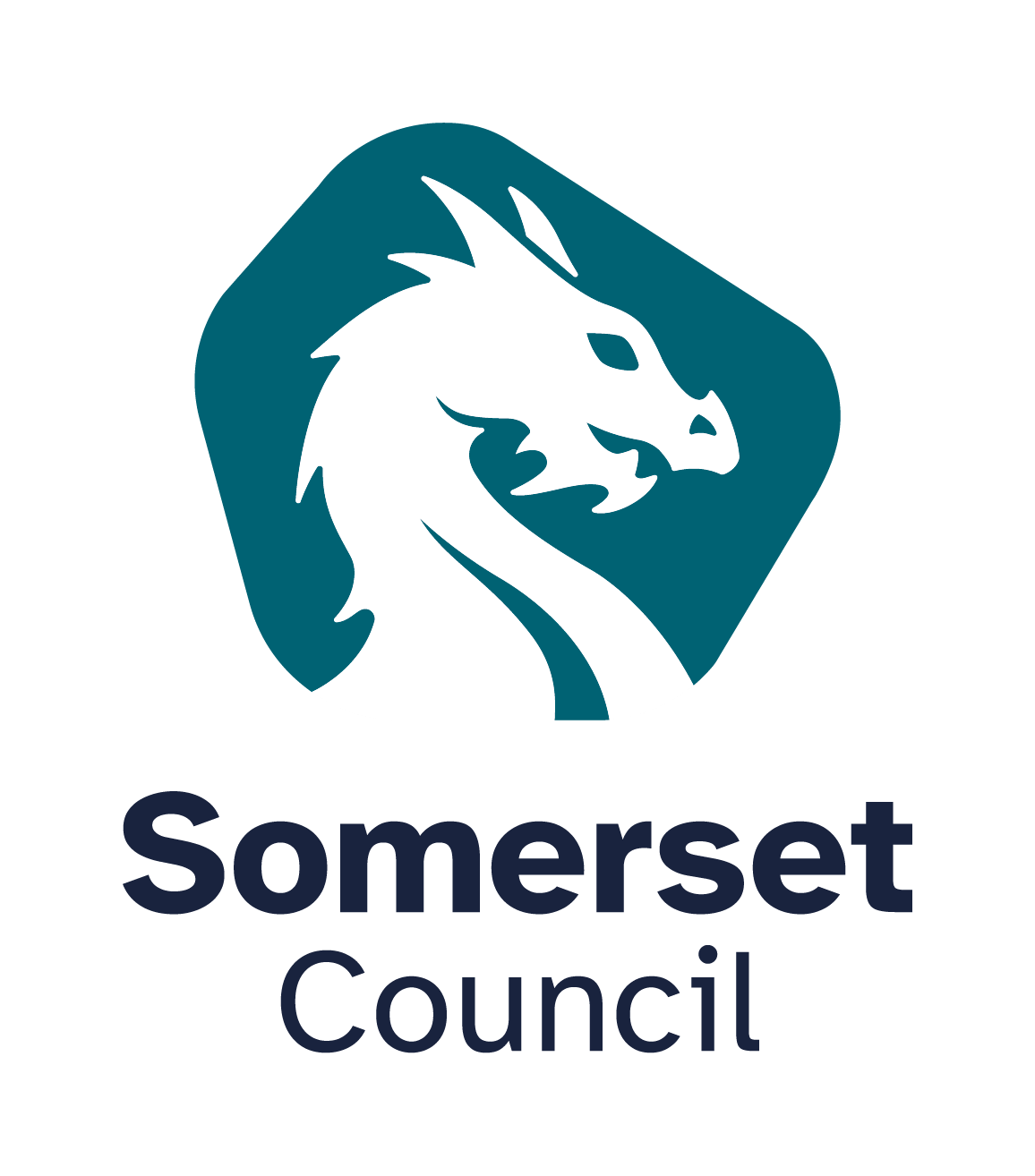 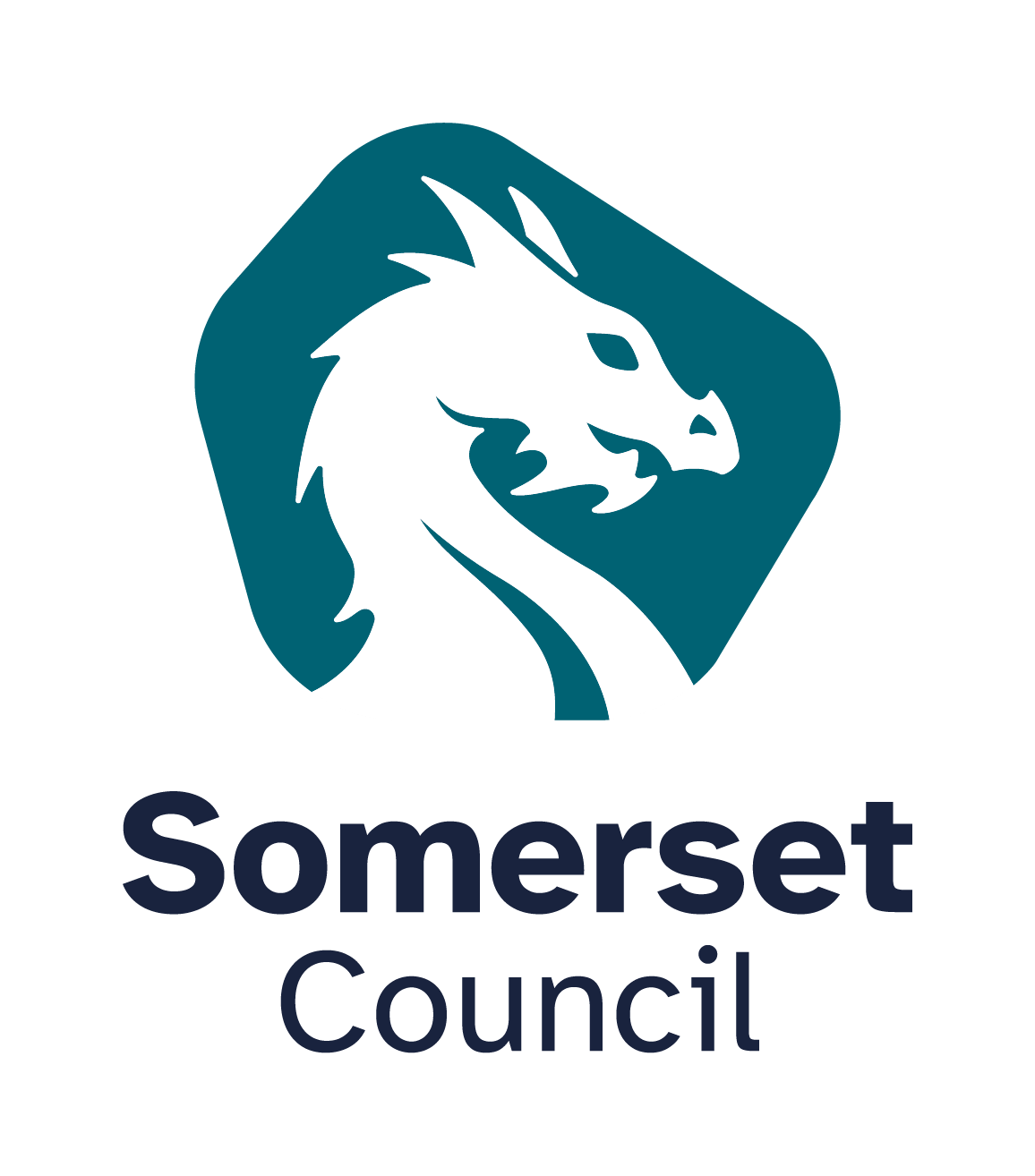 Who cannot have one?
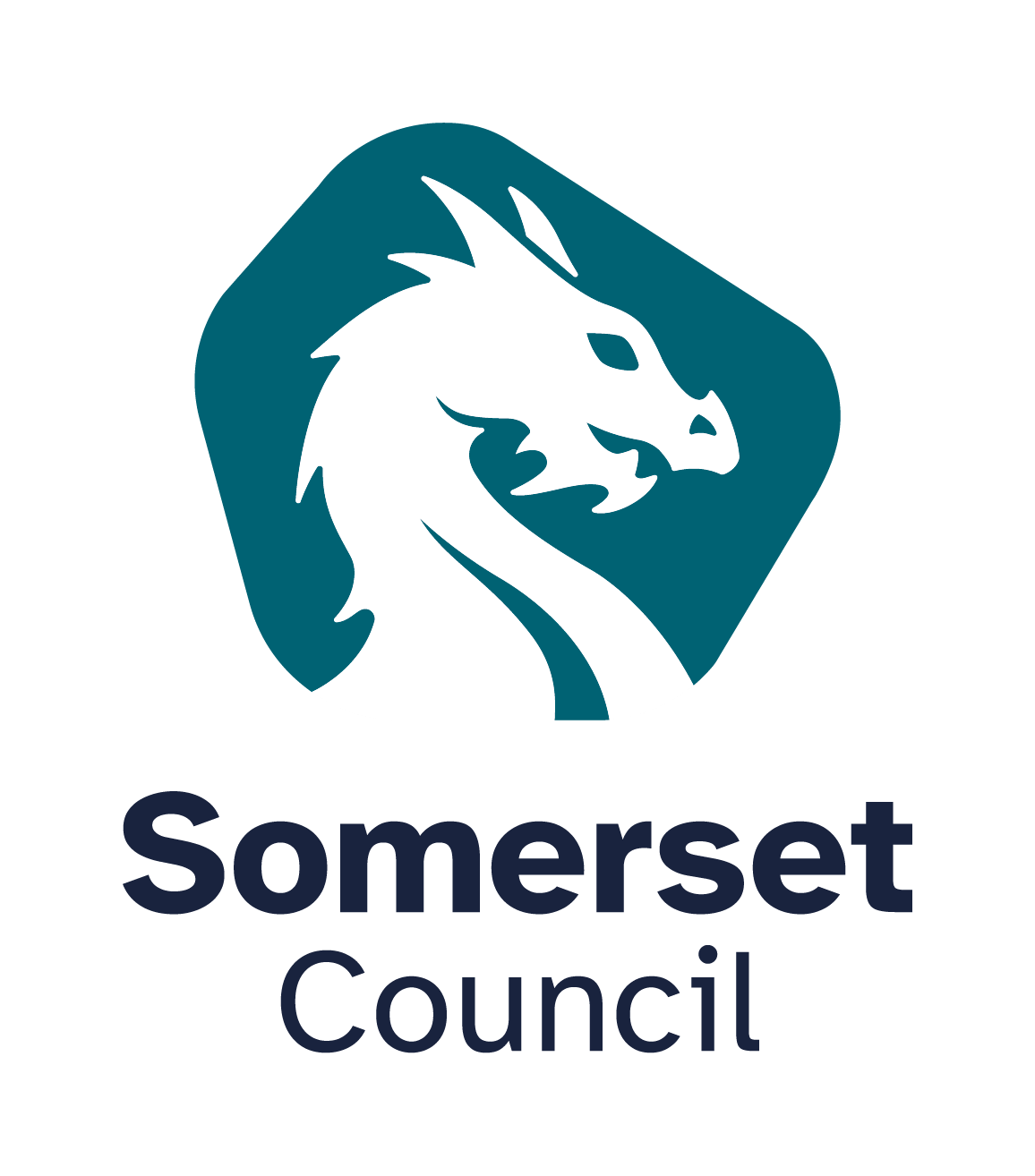 Role of anAdult Social Care (ASC) Worker
Process for setting up a Direct Payment
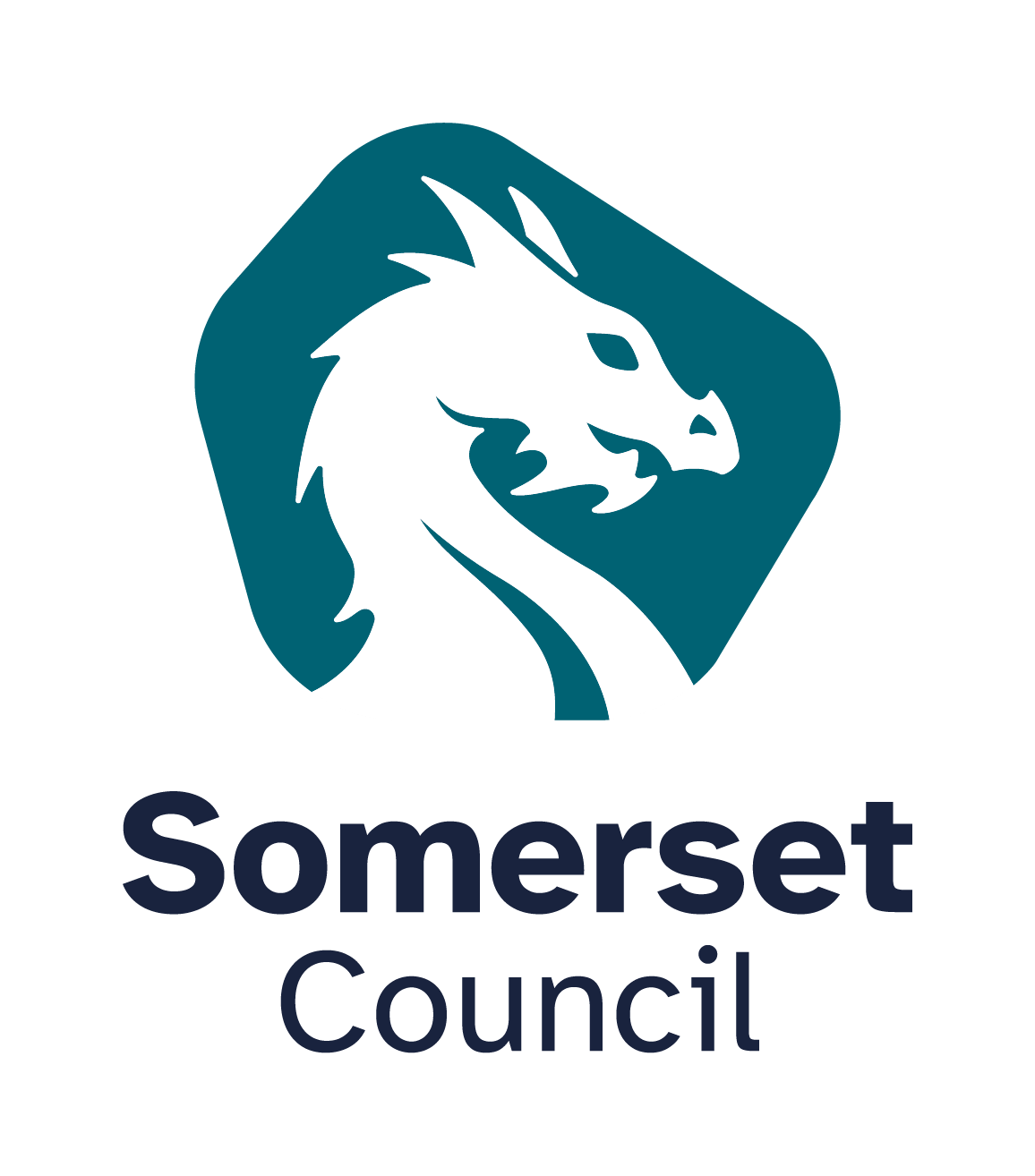 Flow chart, followed by a detailed breakdown of each stage
ASC
Assessment completed and outcomes agreed
Information and discussion about arrangements for on-going care and support planning (include DP Plus option with Enham). Use Info sheets C2 and C3.
If DP not appropriate, or no nominated/authorised person identified, investigate alternative options
Automatically generated support plan which includes funding authorisation to be completed.
Automatically generated ‘notify Direct Payment team’ worklist to be reassigned to DP team
DP team complete a referral form for current contracted Advisory Service, using the information within the support plan. 
Where information is not found/is missing, contact will be made back to the worker who requested the DP.
Finance team check budgets are correct, and forward via email the completed referral form and a copy of the support plan to current contracted Advisory Service provider
Decision made to have a DP
Advisory Service
Confirm receipt of referral with Finance
Contact Service User
Discuss DP’s in depth.
Decide if visit is needed:
If agency care may make arrangement by phone or arrange a visit if required.
If employing a PA arrange a video call or home visit
Agree if this should be joint visit with SW
Confirm that Service User or their nominated/authorised person is suitable to manage a DP
If not suitable (lacks capacity) or no third party support (nominated/authorised person) can be sourced, alternative options will need to be explored and DP refused.
Contracted Advisory Service to refer back to DP finance team who will contact ASC to source other options.
Assist the client or nominated/authorised person to open a separate dedicated bank account
Alternatively, if the client or third party need support a ‘Holding’ account will be opened with contracted Advisory service provider
Make sure Service User or nominated/authorised person has a copy of the C3 and has read and understood it.
Has read and understood the DP agreement
Get the DP agreement signed.
Send to SC DP team copies of signed and completed set up documents
Case note onto Eclipse
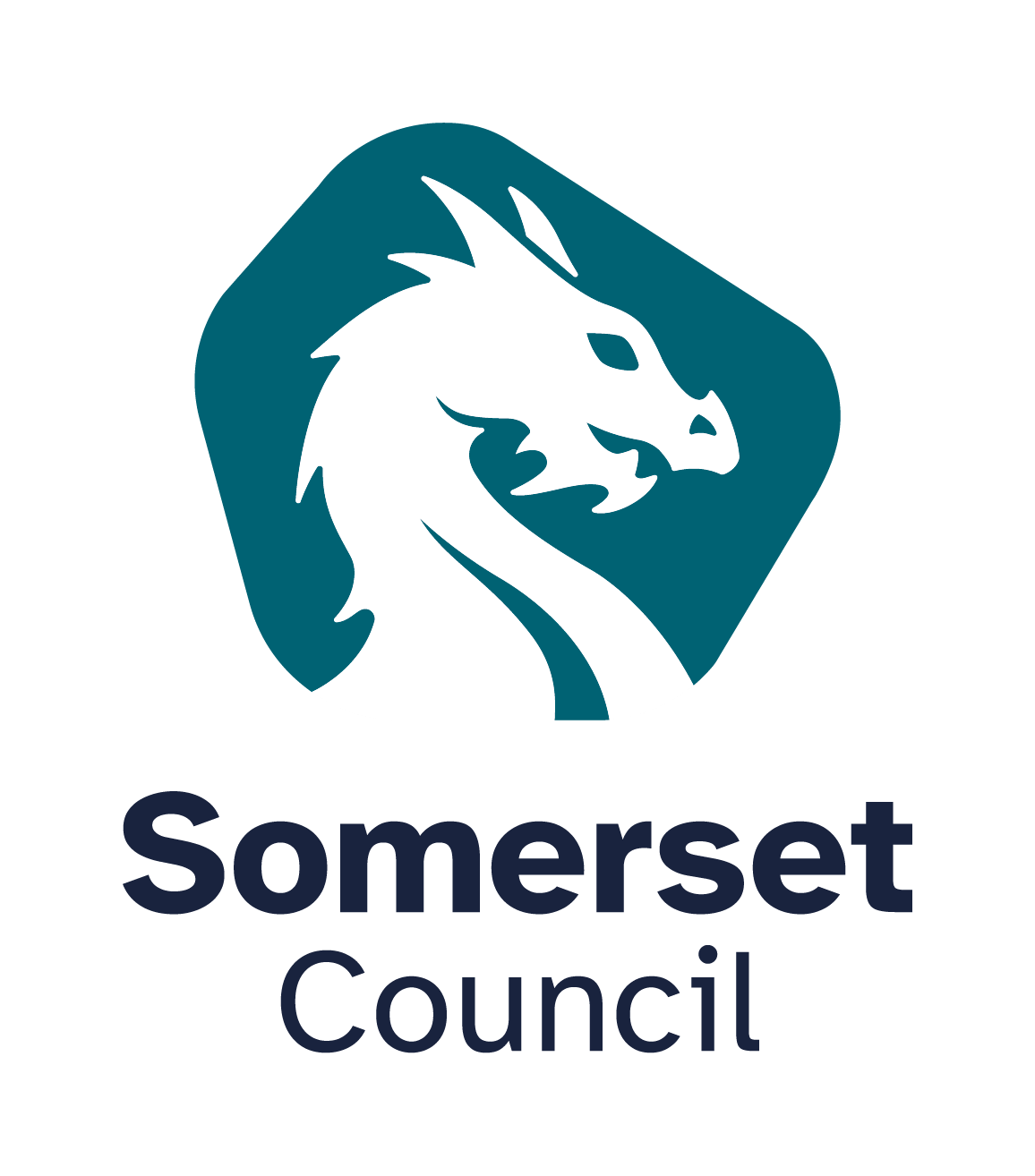 BH April 2023
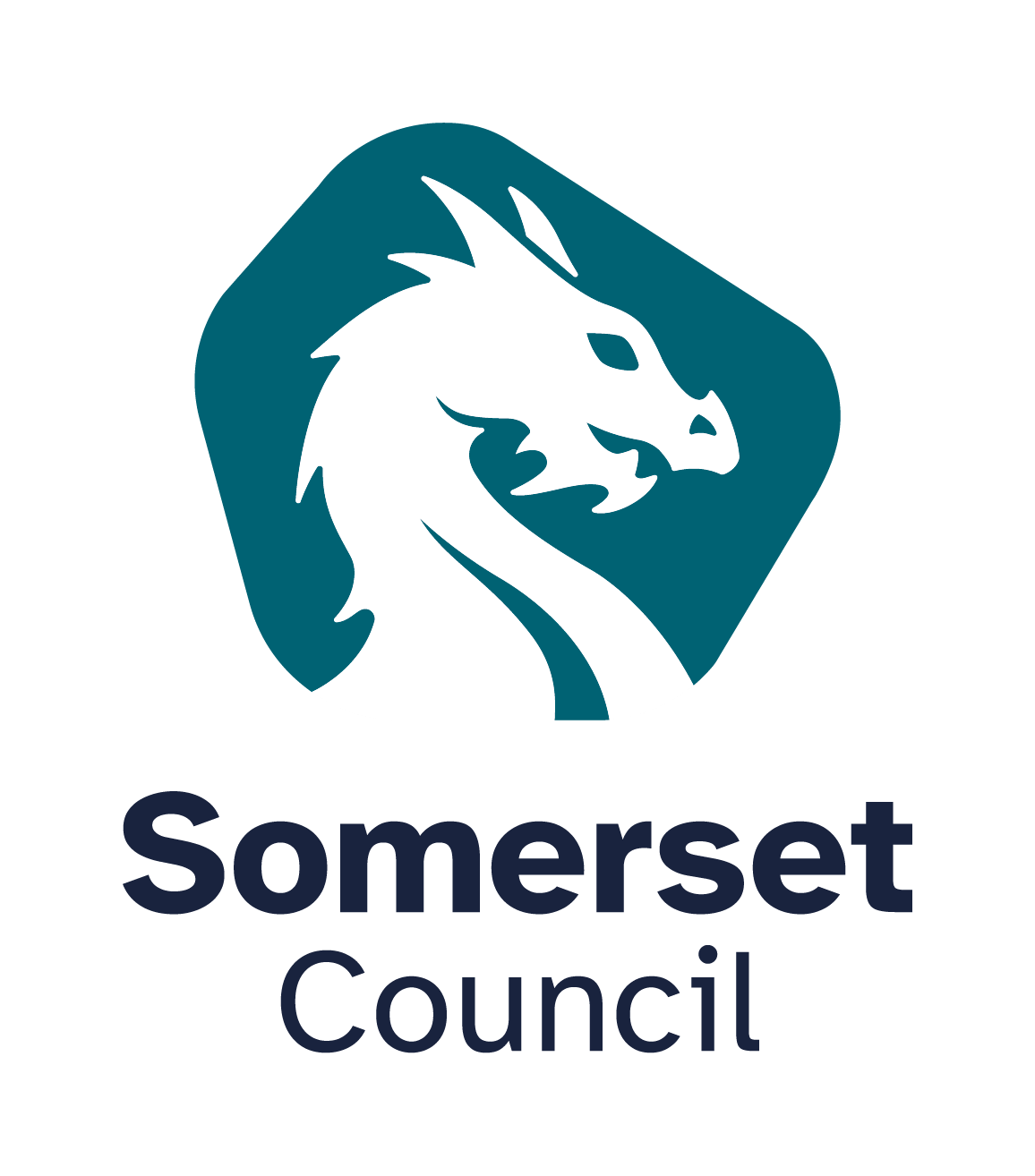 ASC worker completes care assessment and outcomes are agreed
Discuss the different types of care arrangements for on-going care and support planning, including Direct Payments. Talk about the flexibility of DP’s and the choice and control it will give to the service user.
Leave a copy of the direct payments introduction (C2) and the direct payments guidance (C3) advising the service user to read them. These documents explain what will be required from them once on the scheme. They will help them to make an informed decision about whether to have a DP, prior to our information, advice, and guidance (IAG) service going out to complete the set up.
Let the service user know who our contracted IAG service are and that they will be contacting them to set up their DP, if this is the choice they make.
If the DP is declined by the service user, you must investigate alternative options. We cannot enforce a direct payment onto anyone.
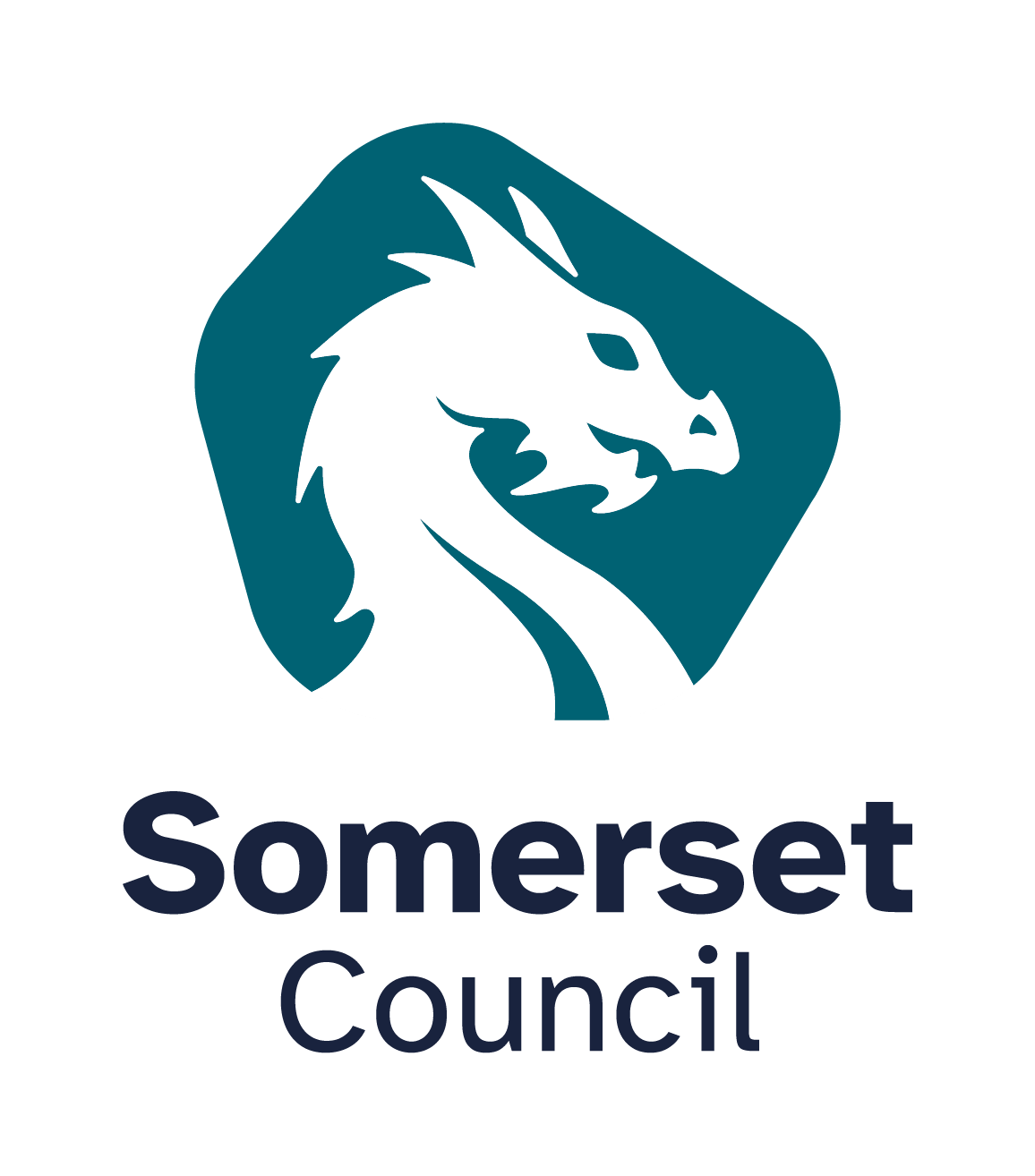 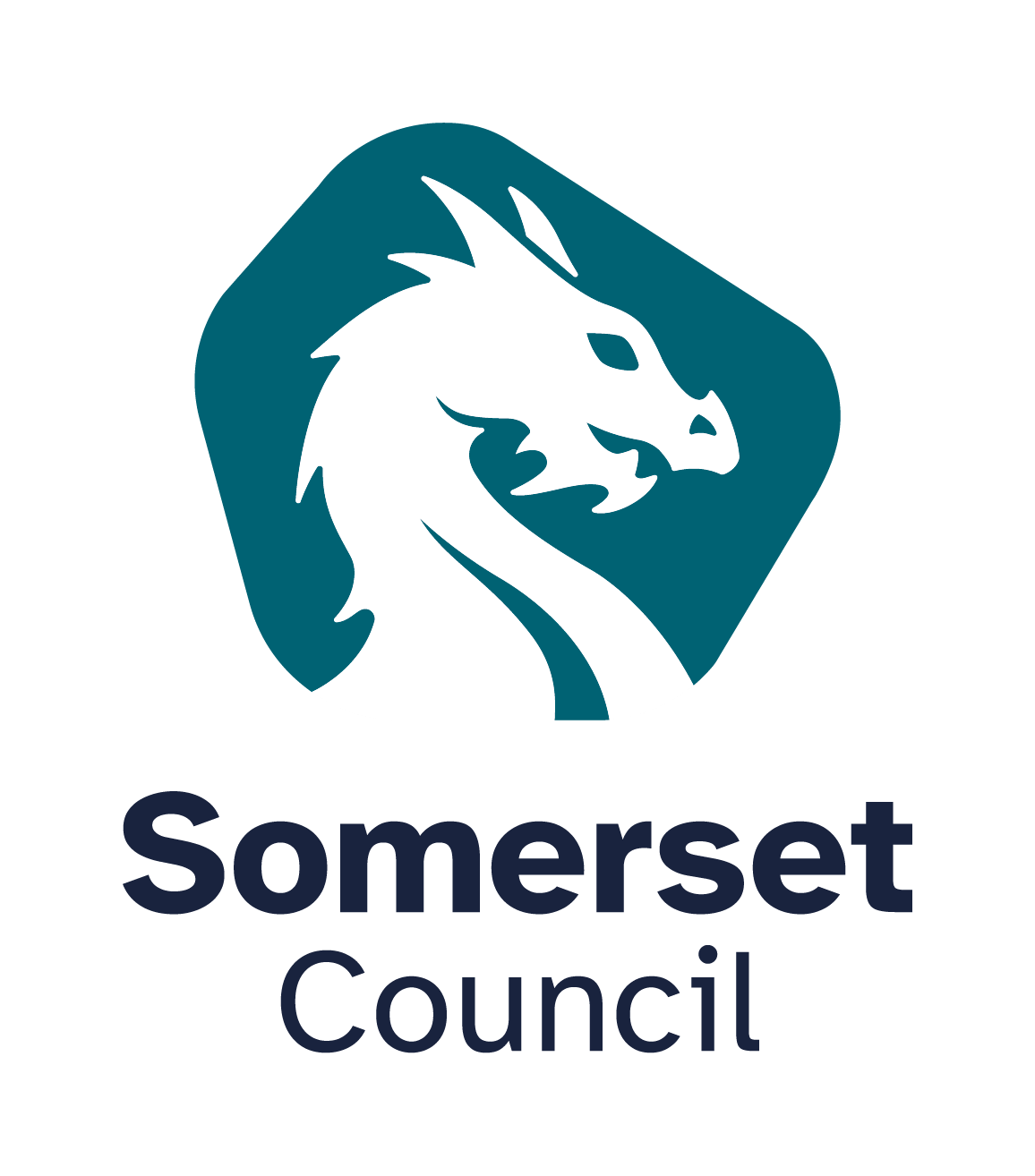 DP Finance Team check
DP Finance team to check required information is correct and go back to ASC worker where it is not, before referring it over to contracted IAG service.
This alleviates delays in the DP set up.

This will include the following details:

Start date
Rates used depending on type of service selected (PA or agency)
Persons details managing the direct payment and their contact details, if not the service user
Is a holding account required and if it is, has the weekly cost (£5.94) been included within the agreed personal budget?
Has the client been FAB assessed, if so, include outcome in DP referral or state TBC where it has not taken place.
Is it a one off or ongoing DP
Any hazards which may affect the IAG advisor
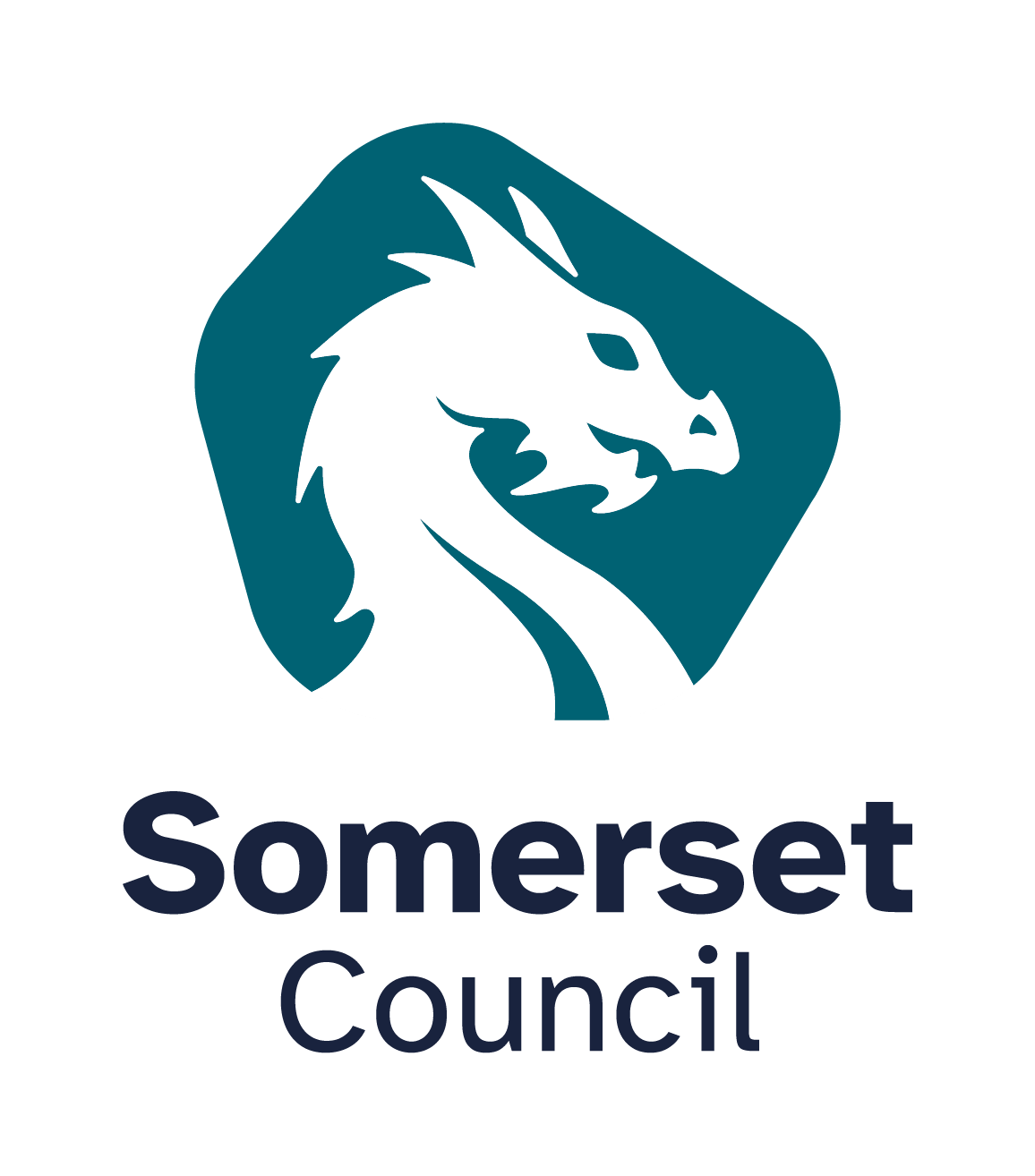 Contracted Information, Advice and Guidance (IAG) Service
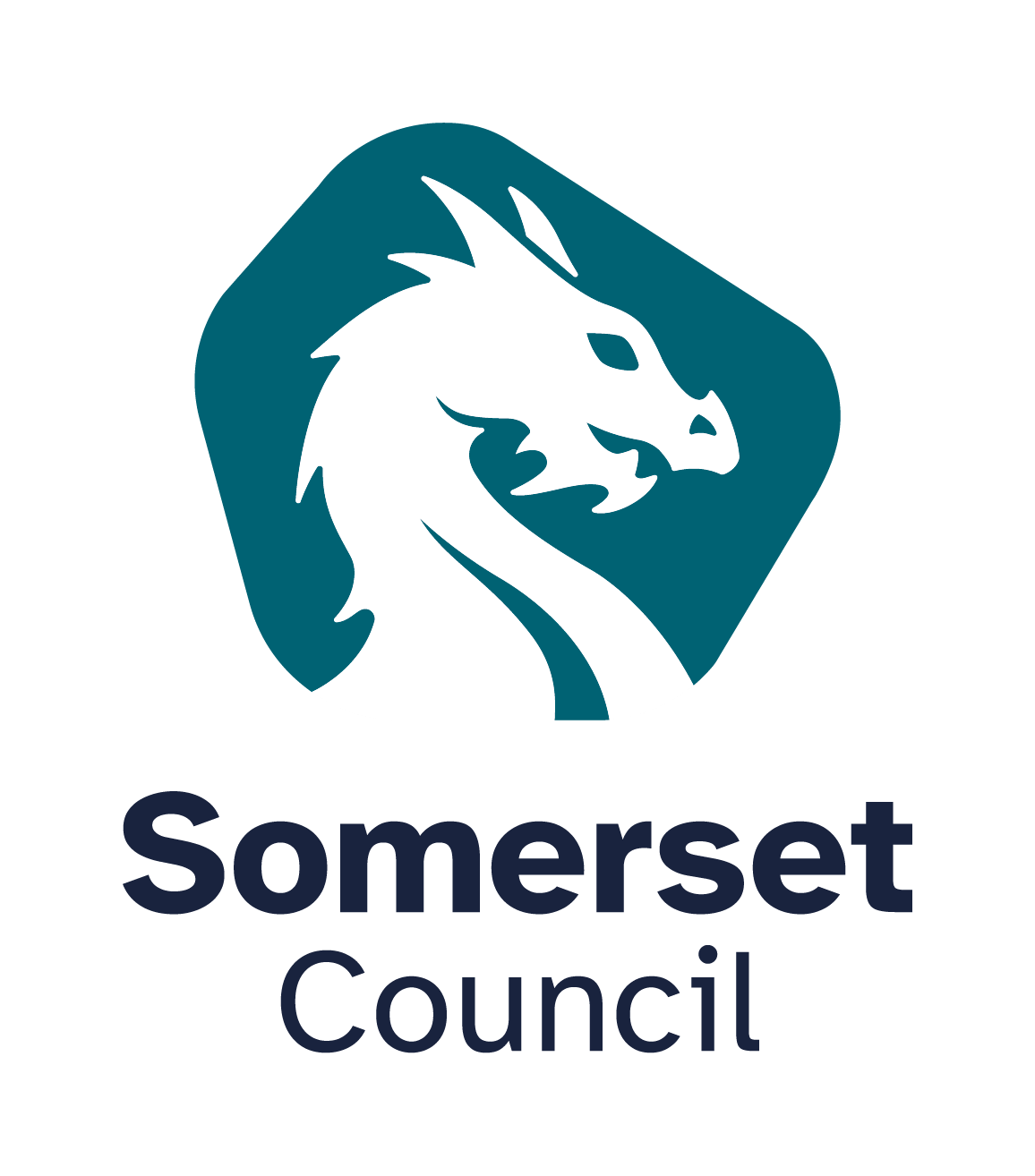 Contracted IAG service Continued:
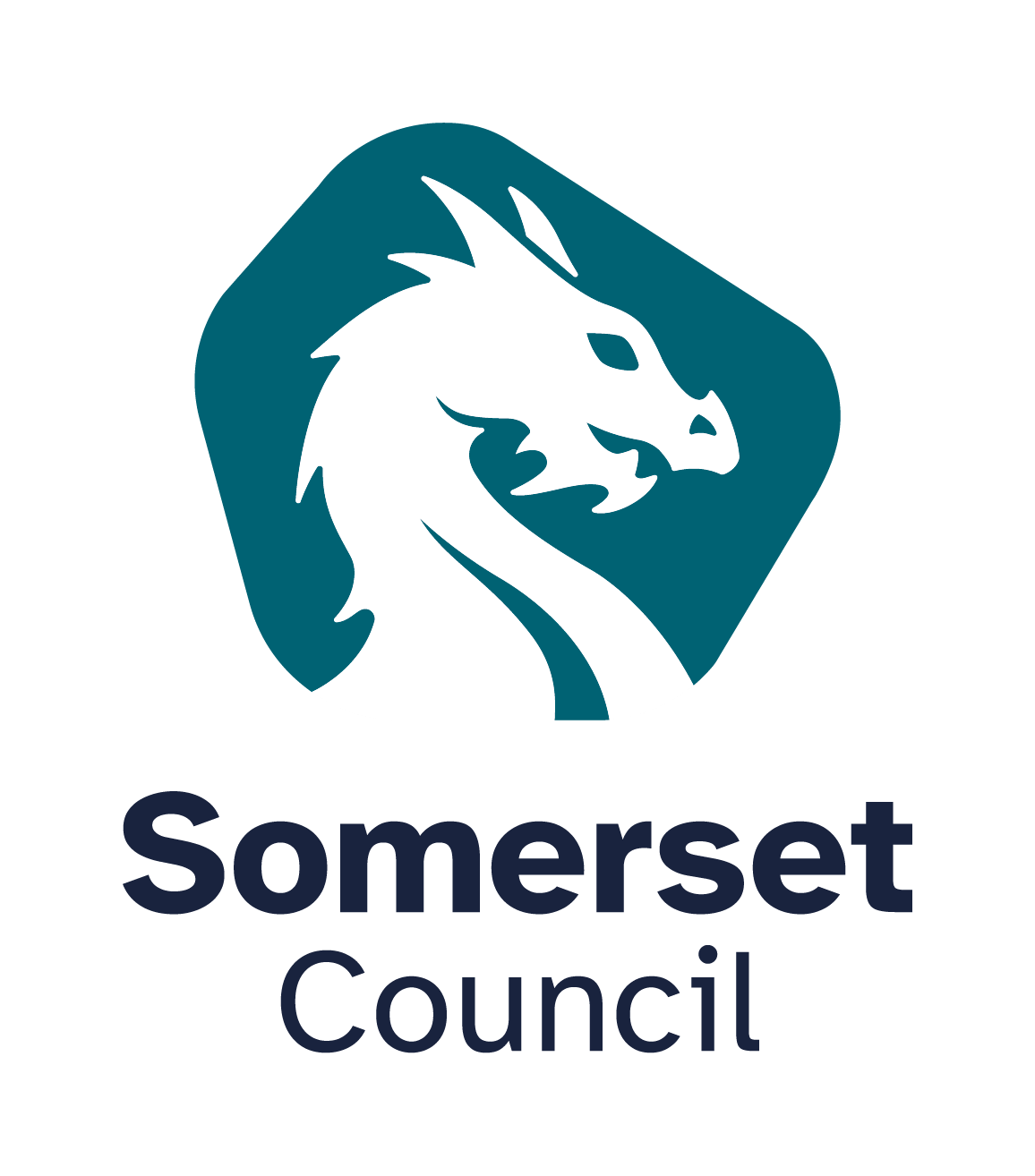 Contracted IAG service Continued:
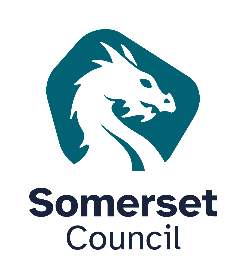 DP Finance Team
Receive signed documents from advisory service and complete a Vendor set Up form, email this over to Vendor set-up team. This can take a few days. 
Upload the received scanned documents onto Eclipse and record service users details on our financial return spread sheet.
Vendor number received; this is required to pay the service user. Enter the vendor number onto Swift and check payment details and package information is entered correctly.
Check again that the service user has been put forward by ASC worker for a FAB assessment via Eclipse. If they have and we know the charge, check it has been apportioned correctly and IAG service are aware of the charge. If they haven’t we would remind the ASC worker to do so.
Prepare the payment, checking the correct payment period is covered. Request authorisation and export the payment. The payment takes 3-4 working days to clear into the service users account.
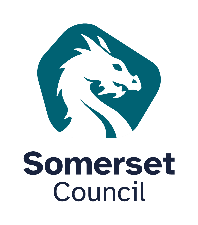 One Off Payments
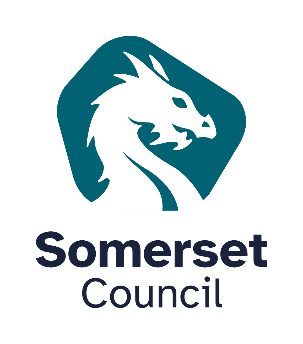 What can it be used for?
It can only be used to achieve what was agreed
in the care and support plan, for example:
What can’t it be used for?
Anything that is against the law (illegal or unlawful)
On-Going Residential or Nursing Care (although they can be used for short term (respite) residential stays)
Health Care needs which would be paid for by the NHS
Buying personal care from an unregistered care agency
Gambling including lottery, bingo, raffles
Repaying Debts (including mortgages, fuel arrears, loans)
Financial Investments
Household bills, for example rent, gas, electricity, water or council tax
Day to day food bills, cigarettes, tobacco, Vapes or alcohol
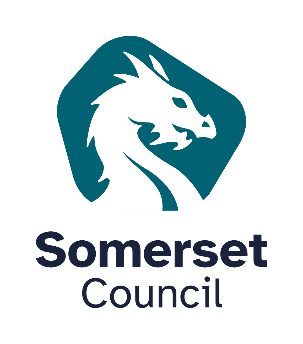 What can’t it be used for continued
Payments to relatives unless agreed (see below)
Family members within the household – Peer Forum and Service Manager in Exceptional Circumstances only
Family members outside the household – Peer Forum and Service Manager (think of any conflicts of interests and explain the risks for example, change of relationship dynamics)
Items or services that are unrelated to the eligible identified needs or agreed outcomes in the Support Plan. 
Services directly provided by the Local Authority (although a mixed package can be arranged, i.e. some arranged services and some Direct Payment) 
Non-statutory liabilities, such as tips, bonuses or ex gratia payments
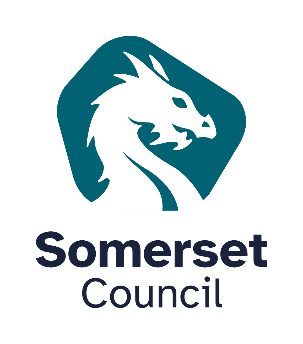 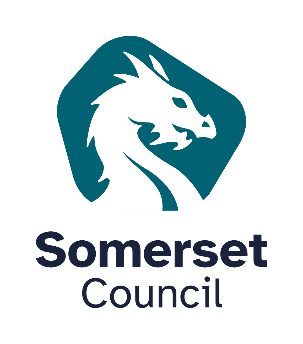 Care and Support Plans
Well written support plans are vital, they will:
DBS – How to organise one for anEMPLOYED PA
SC fund the cost for the DBS checks.
Your Business Support Team organises them.

SAWS - ASCSAWSBusinessSupport@somerset.gov.uk 
Taunton - ASCTauntonBusinessSupport@somerset.gov.uk
Mendip - ASCMendipBusinessSupport@somerset.gov.uk 
South Somerset - ASCSouthSomBS@somerset.gov.uk

They will need an email address from the carer which is inputted to the DBS online service. 
This generates an email to the carer and they complete a form online.
The carer then has to make contact with the verifier to arrange a date to verify their documents (which they choose from a selection online). 
The verifier then completes the form and the certificate is sent to the PA.
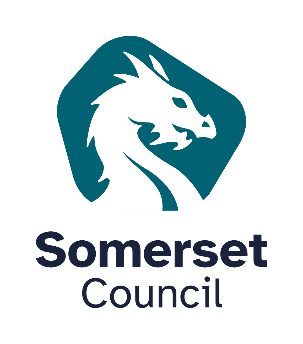 DBS – How to organise one for a Micro-Provider or Self-Employed PA (SEPA)
Micro-Providers or Self-Employed PA’s cover the cost for their own checks.

Signpost them to:

http://www.anagrampeople.co.uk/disclosure-and-barring.htm

Or

DBS & PVG | Putting Care Workers First | NACAS | UK
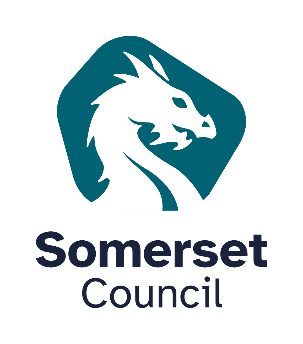 Role ofInformation, Advice, and Guidance Service(IAG)
Set up the direct payment
Explain about Personal Assistant’s – Employed & Self-Employed (Micro-Providers) and CQC registered care agencies
Help with recruitment as and when required
Help with PAYE
Offer generic advise on employment law, employment contracts and helping to resolve employment issues. They will signpost the SU to their Public Liability Insurance provider in some instances.
The service User should refer to their public liability insurance provider if they require help in greater detail.
Make sure the service user has seen, read and understood the C3
Make sure DP agreement is understood and signed
Complete Risk Matrix (RAG) – send results with comments if not scored Green, to DP Finance team for actioning
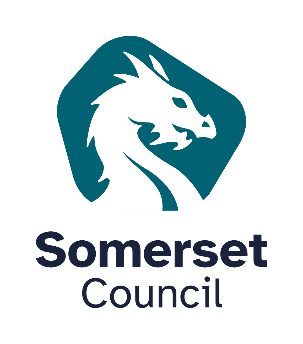 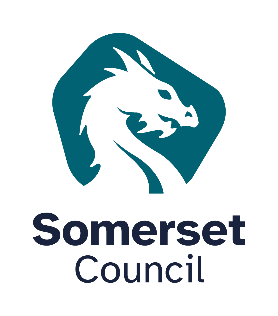 A ‘Holding account’ is NOT managed by the current IAG service.
This is what is checked by the current IAG service provider, when a service user has a ‘Holding account’

They will ensure there is enough funding in the account to pay any submitted invoices/wages.
It is expected that the service user or their nominated or authorised person has checked the submitted invoices or timesheets for employees' wages, prior to the IAG service receiving them.
Where it has been identified that a service user is overspending, underspending or not using as intended, they will make contact via Somerset Direct or the DP Team.
Where it has been identified there is a shortage of funds which could be due to non-payment of client contributions, they will make contact via Somerset Direct or the DP Team and contact the service user or their nominated or authorised person to rectify.
If questions need to be asked they will contact the service user or their nominated or authorised person.

*Self Employed PA’s invoices need to be checked by the service user or their nominated or authorised person before being submitted to the IAG service.
Holding (were known as Managed) Accounts
Role of DP Team
Receive first financial return from SU supported by IAG Service – check RAG score & upload onto Eclipse via a case note. Use the ‘message’ work task to ASC where there are issues
Green – No action to take, all is running well.
Amber – Identify areas of concern and agree action plan with ASC worker and IAG Service (if appropriate). This may include a holding account or finding another person to manage the direct payment.
Red – Discuss with ASC worker, agree alternative methods of care delivery & cease DP.
Send financial return requests to SU via Email or post
Check expenditure is appropriate as per support plan
Over / Under spending – explore reasons and advise ASC team
Ensure Client Contributions are being paid, if not, alert service user, ASC Team and IAG Service (if appropriate)
Reclaim any surplus funding accrued above 8 weeks' worth
Liaise with ASC worker and IAG Service if & when required
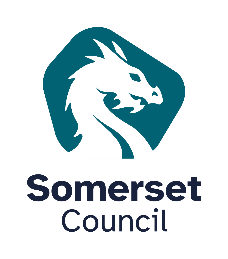 End of presentation/sessionYou now have the opportunity to pose questions
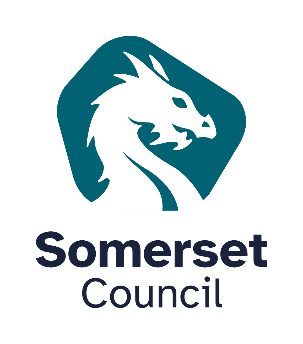 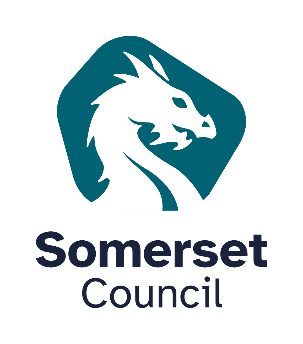 Where can I find the agreementor policy documents?
Adult Social Care information sheets (somerset.gov.uk)
SCC - Public - C2 Direct Payments - An introduction.pdf - All Documents (sharepoint.com)
SCC - Public - C3 Direct Payment guidance.pdf - All Documents (sharepoint.com)
SCC - Public - C9 Direct Payments - Easy Word.pdf - All Documents (sharepoint.com)
SCC - Public - C10 Direct Payments Policy.pdf - All Documents (sharepoint.com)
The DP Finance Team also have the following documents to hand:

Direct Payment Staff Guidance
Risk Matrix (RAG form – First financial return check)
DP Rates Sheet
Set Up Flow Chart
The following slides have some frequently asked question which you may gain further help from
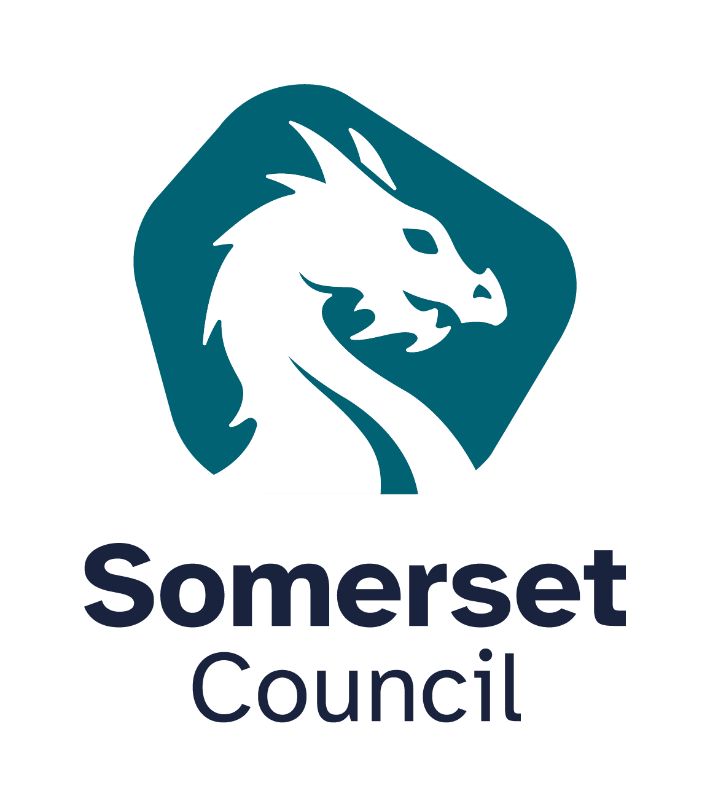 Frequently Asked Questions
What are the ineligible needs?
Those not meeting Care Act 2014 Eligibility Criteria
When can a contingency be included?
The advice is never to pay an employed PA the full DP amount. Clients would be advised that they need to hold a percentage of their hourly rate back to accrue to cover, sickness, holiday pay, pension contributions where required & the following years insurance cost. (*note: The guidance says we wouldn’t expect there to be more than 8 weeks funding in the DP account) The Advisory service provider will do a budget calculator to advise what the MAX hourly rate can be paid to PA’s to allow for the contingencies.
How creative can we be?
As creative as you like as long as the support plan meets the outcomes that the service user wants to achieve
Can a relative be paid in the same home?
Not generally, but this may be agreed at peer forum under exceptional circumstances.
What is acceptable for a relative to be paid to do?
Any type of care/activity as long as they have been authorised and they are lawful - correctly employed.
What do we do about providers that charge a higher rate then SC pays?
We can signpost to providers who agree our fee level and if service users choose to go elsewhere, they will need to cover the difference themselves unless it is proven the care cannot be procured within budget
What happens if a PA is ill?
This should be part of the contingency plan in the care & support plan. It should also be built into the budget calculator at the start.
Who trains the PA’s?
PA’s & service users need to research online to find what places offer training in their areas. Somerset Choices website has information on support and help for carers. Skills for Care sometimes offer funding for PA training.
What is our responsibility if we feel a DP is not appropriate but the person wants one?
You need to evidence why you feel the service user is unable to manage the payment even with support. The evidence needs to show that we have taken onboard the views of the service user and others supporting them. Reasons need to be recorded onto Eclipse and included within the care and support plan.
How will we know if things have gone wrong?
The social care teams wont know unless the service user, carer, DP Team or our IAG Service report it or if it is highlighted in the usual care review by the ASC worker.
Currently, if issues arise and the DP Team become aware, we will place on a contact for ASC to become involved. This is by way of referrals from the IAG Service or from the financial returns which are submitted.
How can operational teams & the DP Team work together better?
By communicating; Phone, email, face to face or Teams chat. We welcome the opportunity to assist and resolve any issues.
DBS check – Is it required?
PA’s are not regulated in the same way that agency care workers are. Discuss the DBS with the service user. We will always strongly recommend a check but it is not mandatory, even if there is a child within the premises.
Where the care of a child is involved the DBS should be completed & the start of the package delayed until they have received clearance. Again we can only strongly recommend a DBS, it is not mandatory, although we have a duty to ensure the safety of a child.
Where a DBS has been declined or they have chosen to ignore our recommendations that they don’t employ a PA without one, ask the service user to sign the DBS disclaimer letter (found in the word templates on our intranet). The letter confirms we have offered advice but that the person, having understood the advice, has chosen to use their own judgement & accepts the responsibility.
What protection do employed PA’s have & is SC liable if PA is abused?
An employed PA has the same employment rights as anyone else & has the choice to go down the appropriate routes, be that criminal or civil. The service user or their nominated/authorised person is the employer & needs to adhere to employment law.
If it is a safeguarding matter, this would be SC’s responsibility & we would follow our usual safeguarding procedures.
Why cant we use DP’s for equipment and transport?
We have a separate contract with Milbrook for equipment and we should look to our contracted provider first. Equipment not provided by our contracted company can be sourced and paid for via the DP, if it meets the eligible need and outcome. Charitable companies should be investigated first however.
We expect people to make their own transport arrangements or to use our subsidised services such as Transporting Somerset. People also often have a mobility element in their benefits to cover this cost.
Who is responsible if things go wrong?
This will depend on what has gone wrong. Ultimately the service user or their nominated/authorised person will have responsibility for most circumstances. If however, SC has put someone on the scheme who we were aware cannot manage and shows a lack of capacity then SC must bear the responsibility.
Can a service User employ a non British National?
They cannot employ a non British national without the correct work visa
Employment Law/HR issues – How does it all work?
Employment law applies to DP’s. If you use PA’s they have to be registered with HMRC, either employed by the service user (or their nominated or authorised person) or as self employed/Micro-Provider. This is regardless if they have to pay tax and NI or not.
Can they employ someone from anywhere in the EU?
Yes, Working visa’s may apply and they need to be registered with Her Majesty's Inland Revenue and Customs as self employed or be employed by the DP service user (or their nominated or authorised person)
What are the Set Up times?
A DP tends to take between 4-6 weeks to set up. First contact from our IAG service is within 2 days and follow up calls occur within 10 working days. If clients sign the documentation quickly, open bank accounts and get providers in place as soon as they know they want a DP and its approved, it can be as short as two weeks.
How do we speed up this process?
We must acknowledge that it takes time to set up a Direct Payment. New bank accounts need to be opened, agencies contacted, PA’s recruited and payroll’s set up. We must be mindful that service users are not always available to see the IAG Service provider after initial contact is made. Some clients ask to delay the first visit for many reasons, such as they are in hospital, sickness, they want an advocate with them which takes time to arrange, interpreters need to be arranged, a family member who managed the DP lives far away. 
How often can we ask an advisor to go out to a DP service user?
We can ask them to go out to see a service user as many times as necessary to resolve any issues we need assistance with. However, there will come a point where they will advise SC that the client may not be suitable to have a DP. In these cases, we will need to arrange for their care to be provided by one of our contacted providers and give notice of at least 4 weeks to the service user, that their DP is ceasing.
What are the IAG Service Providers supposed to ‘manage’ when a service user has a Holding account? 
They will check the Employed PA’s hours supplied have not exceeded the budget.
Employed PA timesheets and agency invoices will be checked against the support plan and that funds are being used to meet the needs as documented on the support plan.
They will identify where there is a shortage of funds which could be due to non-payment of client contributions and where found they will notify the DP Team.
They will ensure there is enough balance/funding in the account to pay any submitted invoices/wages. Where this is not possible, the MA team will inform the service user or their nominated or authorised Person and SC.
If questions need to be asked they will contact the service user or their nominated or authorised Person.

*Self Employed PA’s invoices need to be checked by the service user or their nominated or authorised Person.
How do discharge / re-ablement plans transition into DP’s?
It’s about identifying as early as possible whether someone has longer term care needs and a personal budget; and start having the appropriate conversations about DP’s. Hand out a copy of the C3. (SCC - Public - C3 Direct Payment guidance.pdf - All Documents (sharepoint.com))
How easily can someone covert from a DP to a PHB?
It is easy to actually transfer but the difficulty is in transferring the arrangements as Personal Health Budgets are still limited to certain contracts. It will depend on the individual situation and consideration given as to how to manage their specific arrangements.
Where do we get information about DP’s?
Main website (Direct Payments (somerset.gov.uk))
Introduction to Direct Payments - C2: (SCC - Public - C2 Direct Payments - An introduction.pdf - All Documents (sharepoint.com))
Direct Payment Guidance - C3: (SCC - Public - C3 Direct Payment guidance.pdf - All Documents (sharepoint.com))
Care Act 2014: Care Act 2014 (legislation.gov.uk)
Statutory Guidance: 40573_2902364_DH Care Guidance accessible pdf (publishing.service.gov.uk)
Staff Guidance.
Training module on The Learning Centre.